Library Academic Support
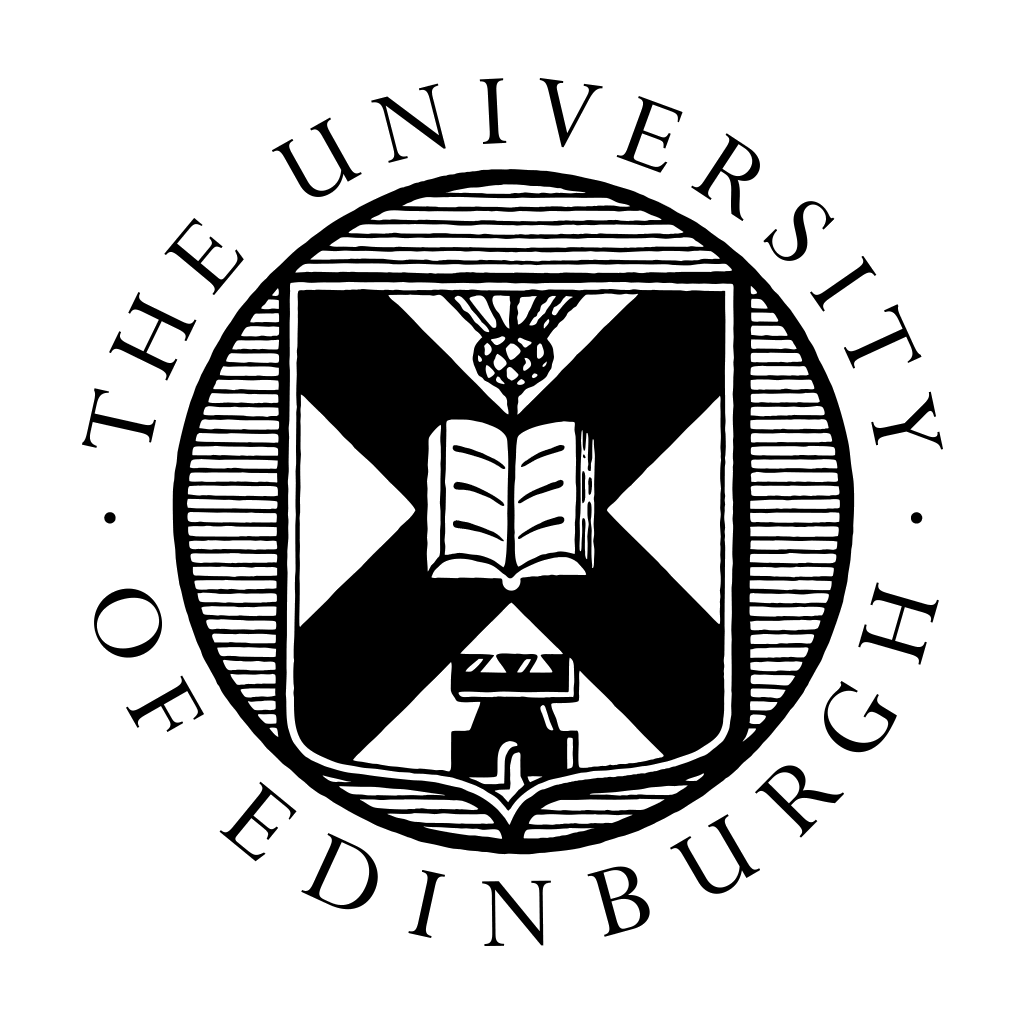 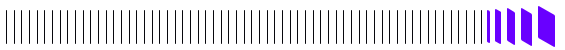 Helping you get the best from the Library, its collections, resources and services
Searching and reviewing
the literature
Section 2:
Academic literature databases
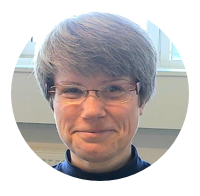 This presentation:
http://www.docs.is.ed.ac.uk/docs/Libraries/SearchingAndReviewingLiterature2.pptx
Rowena Stewart
(she/her)rowena.stewart@ed.ac.ukAcademic Support Librarian
Research in Health, ODL MSc.
AY23-24, Sep23
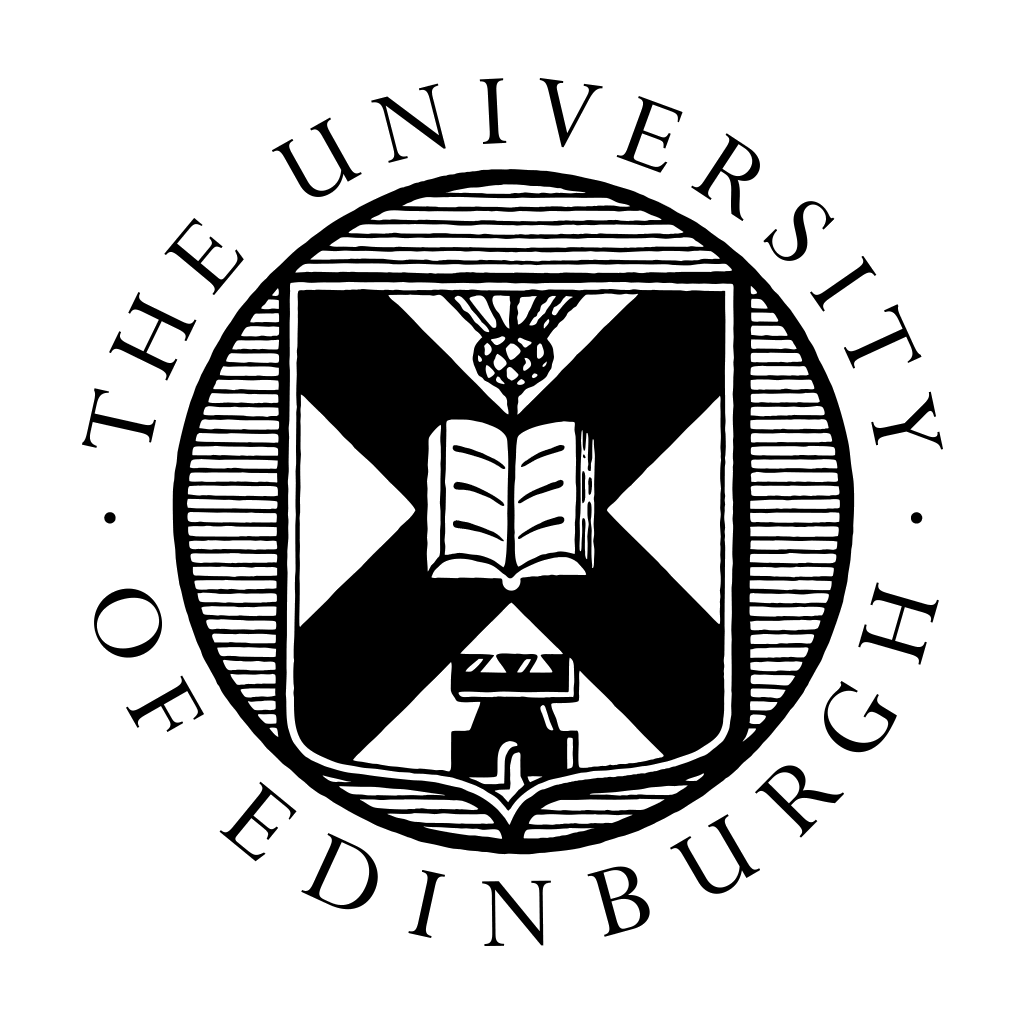 Library Academic Support Team
Abstracting & Indexing (A&I) databases
Include material not found in DiscoverEd or Google Scholar.
Contain details of millions of articles from 1000s of publications.
MyEd > Studies > Library column
Conference proceedings, journal articles, book chapters, reports and standards.
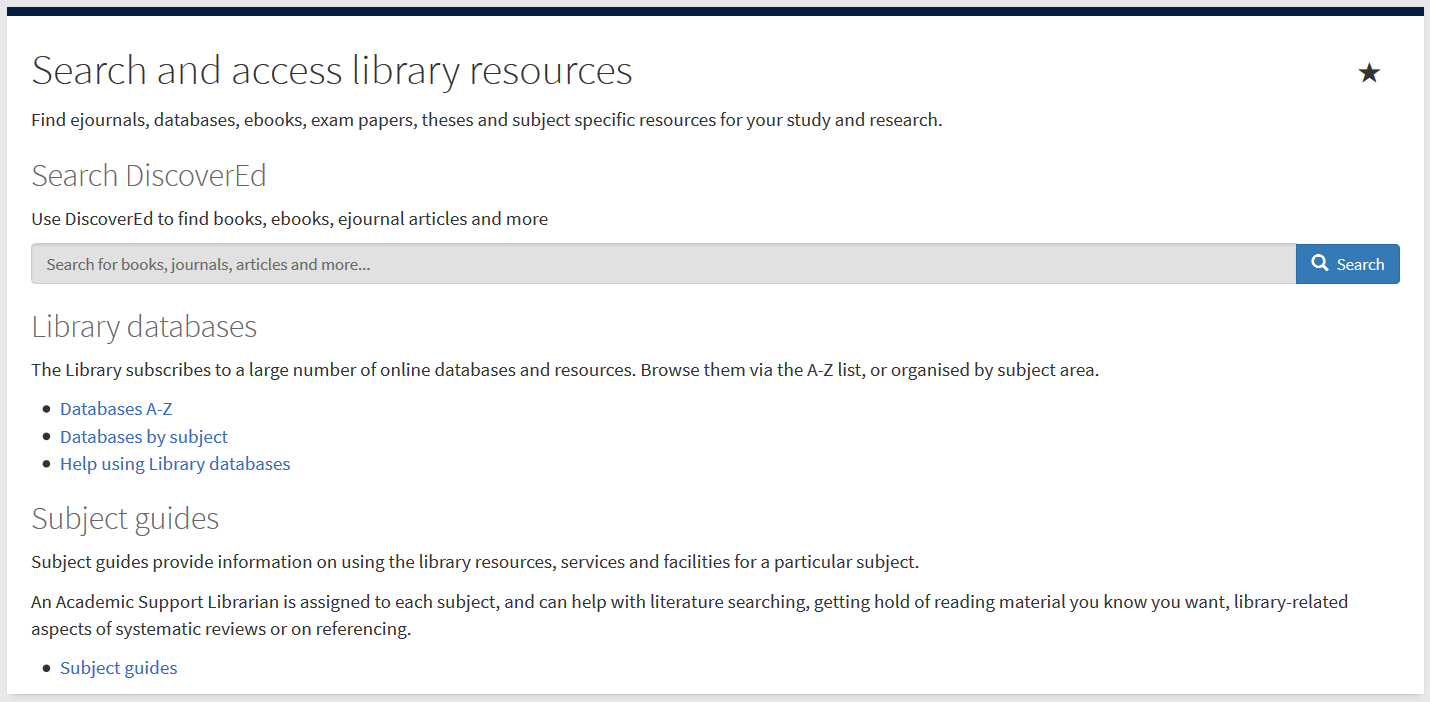 Subject specific databases.
Databases by subject
www.ed.ac.uk/is/databases-subjects
2
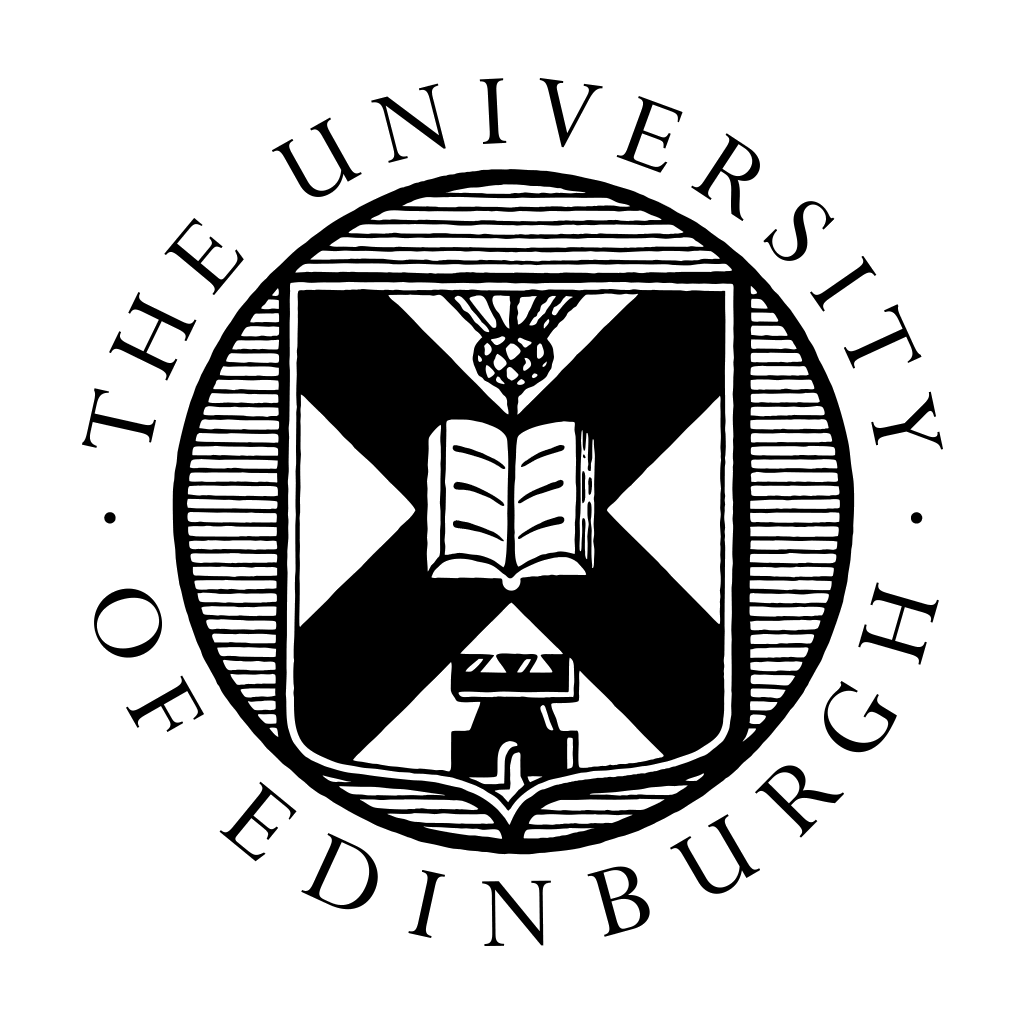 Library Academic Support Team
Databases for Reviewing the Literature
Nursing databases
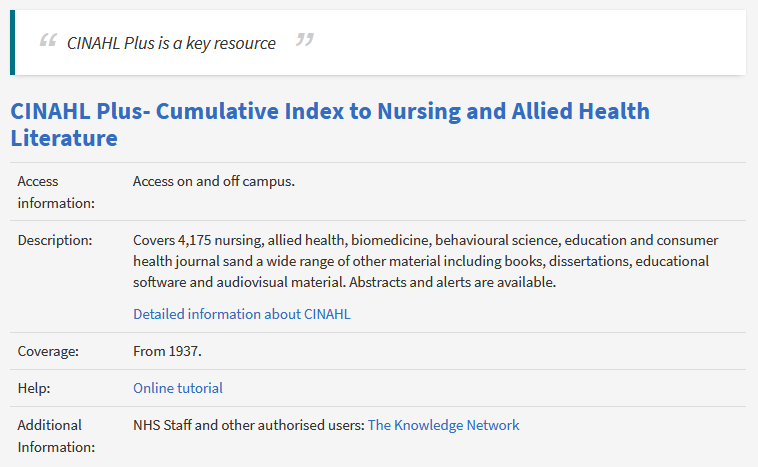 Title is the link to the resource
www.ed.ac.uk/is/databases-subjects > Nursing
3
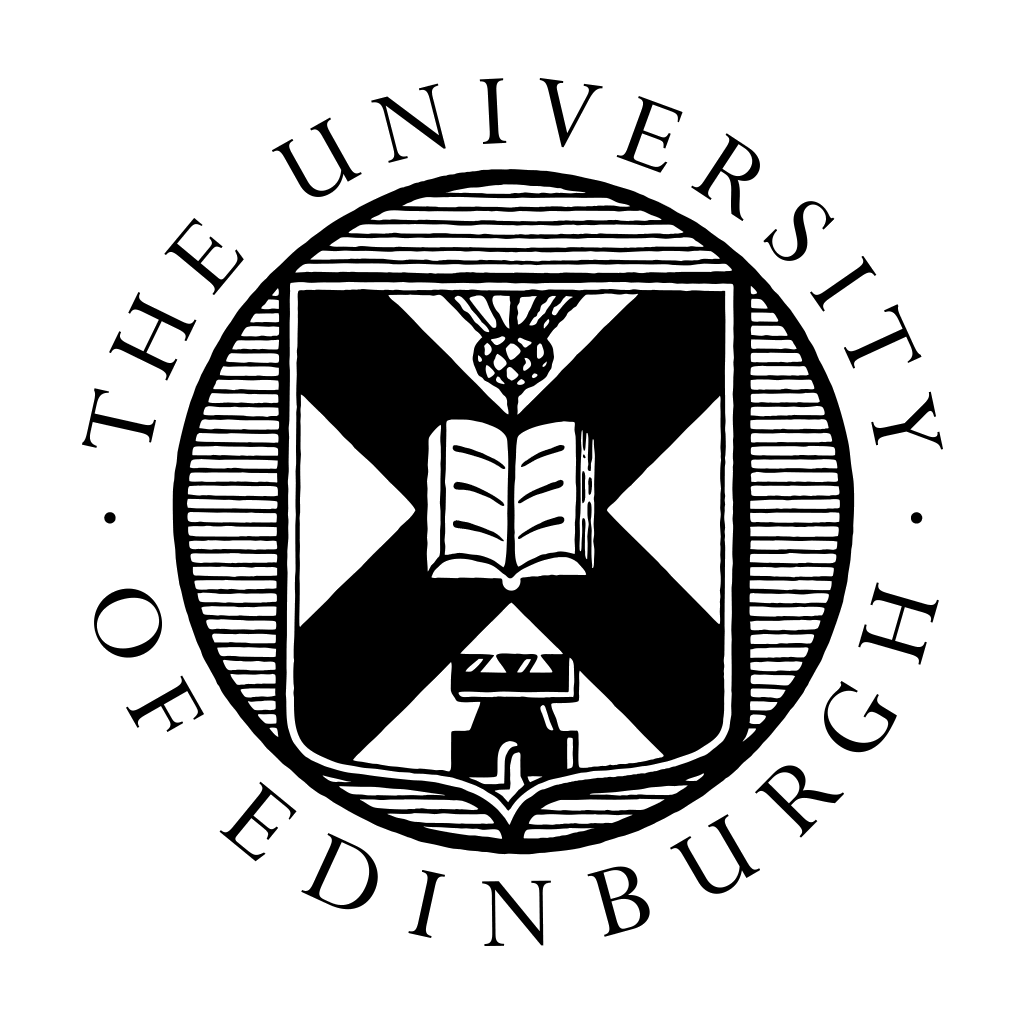 Library Academic Support Team
Databases for Reviewing the Literature
Default search can be of a database’s thesaurus of “Search Terms”…
(or “Subject Headings” or “Descriptors”)
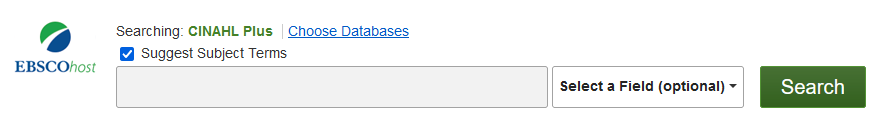 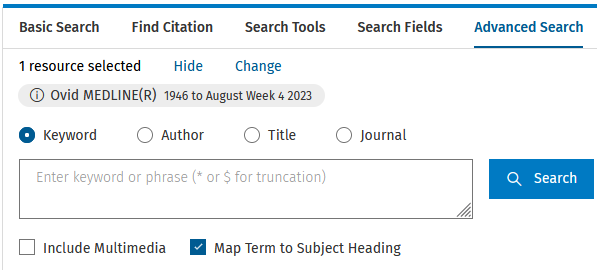 “Keyword” type search:
Remove the tick and “Search” will return database records which contain the words/phrases entered.
4
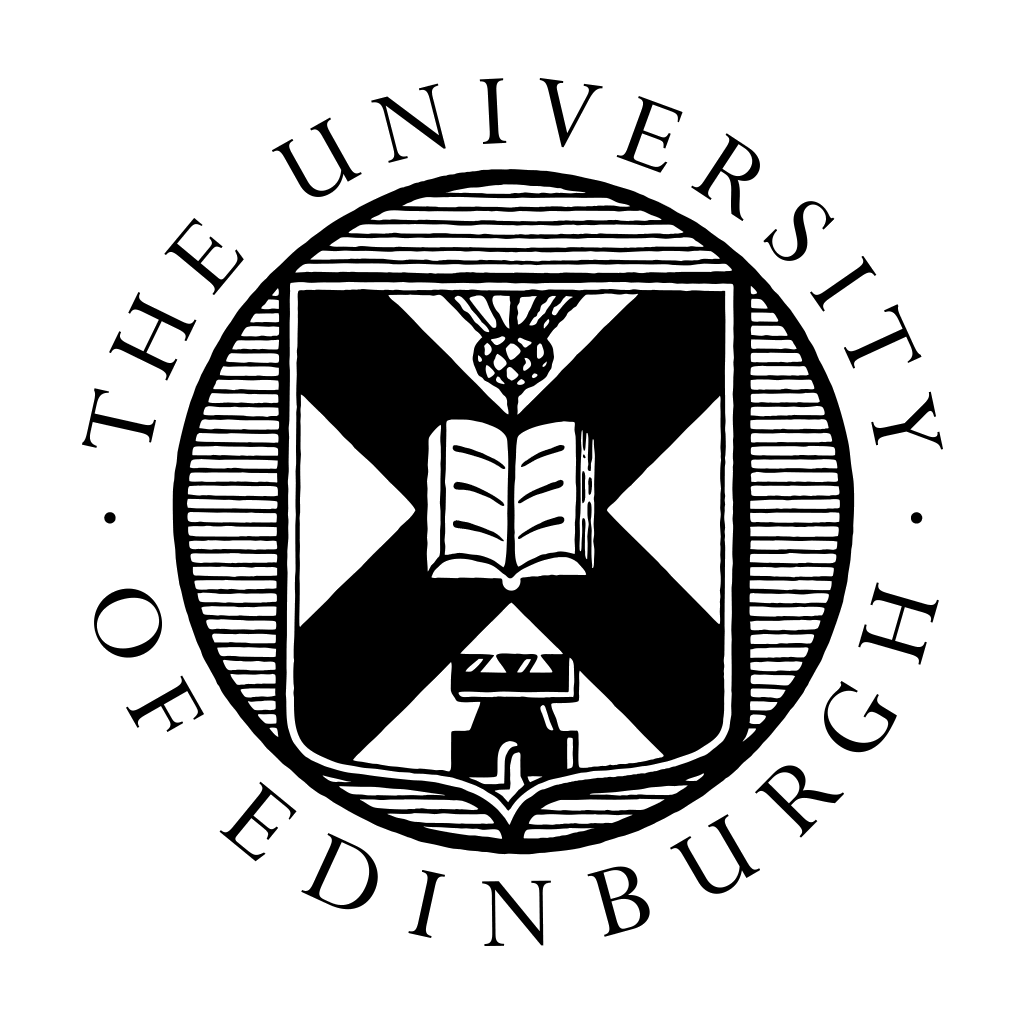 Library Academic Support Team
A&I database Subject Headings
Subject headings/terms are words or phrases added to records in a database.
Describe the content of an article etc
Consistent in their application across the records in one database.
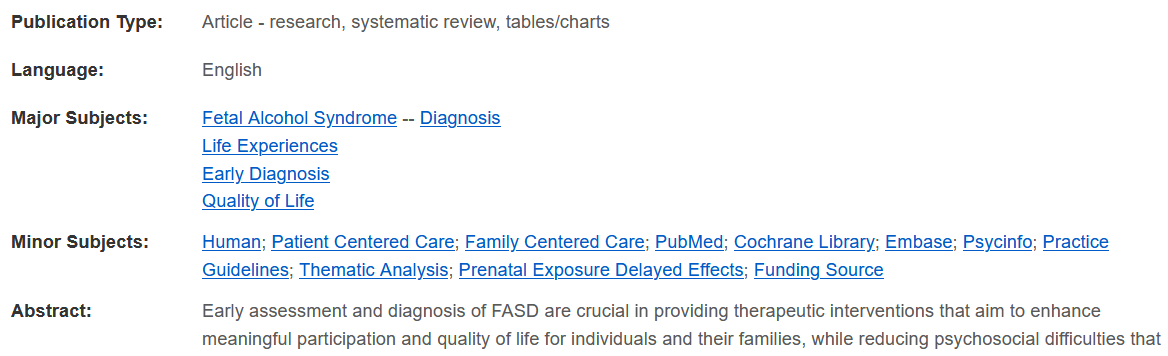 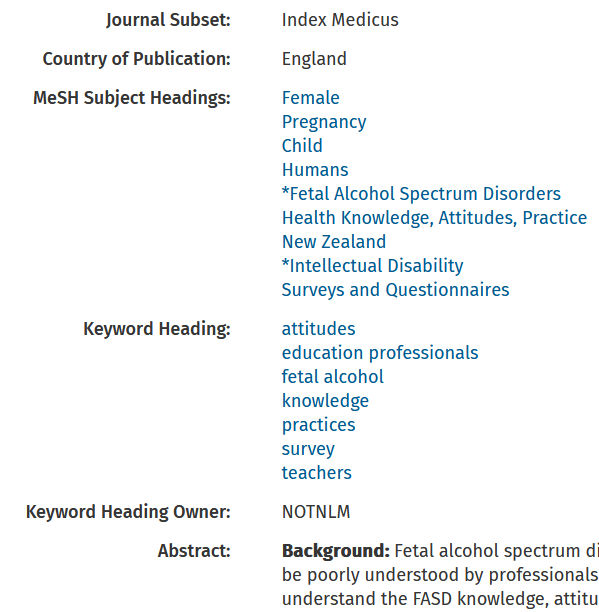 CINAHL records have a Major Subjects field and a Minor Subjects field
The words and phrases used in the original publication to describe an article are often given in a database record
Only consistently applied on single author’s output or within a single publication
5
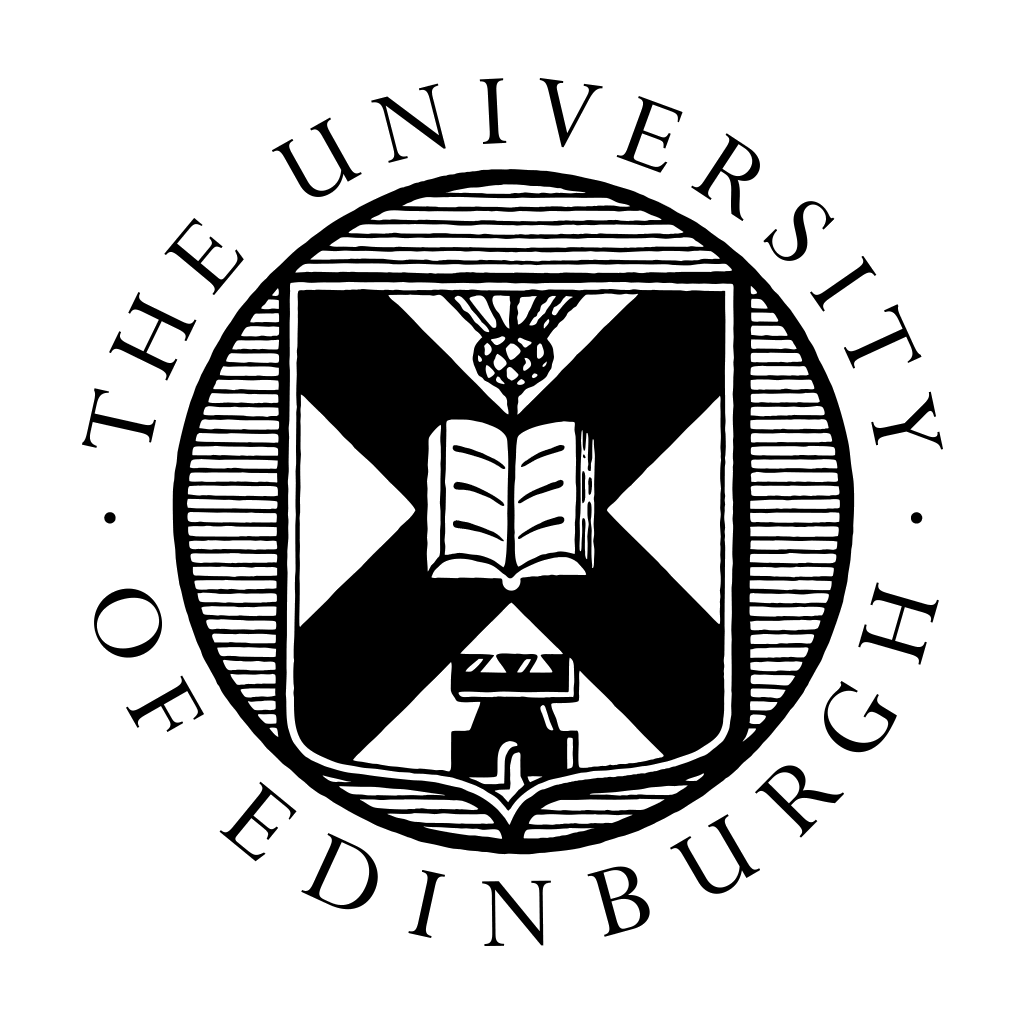 Library Academic Support Team
A&I database Subject Headings
Search headings are database-specific.
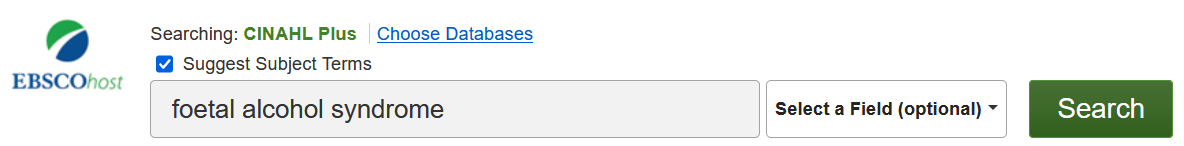 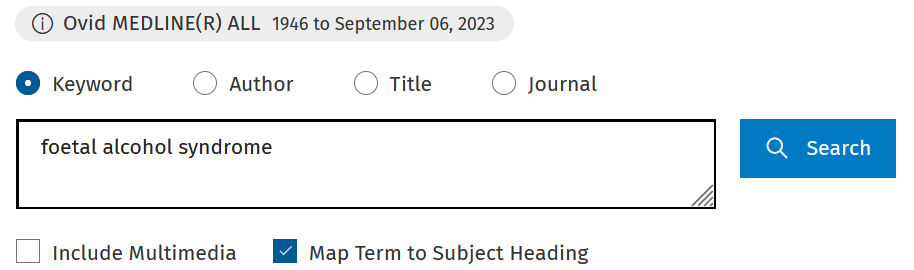 A Suggest / Map search tells you if a database uses subject headings which match any of your concepts
6
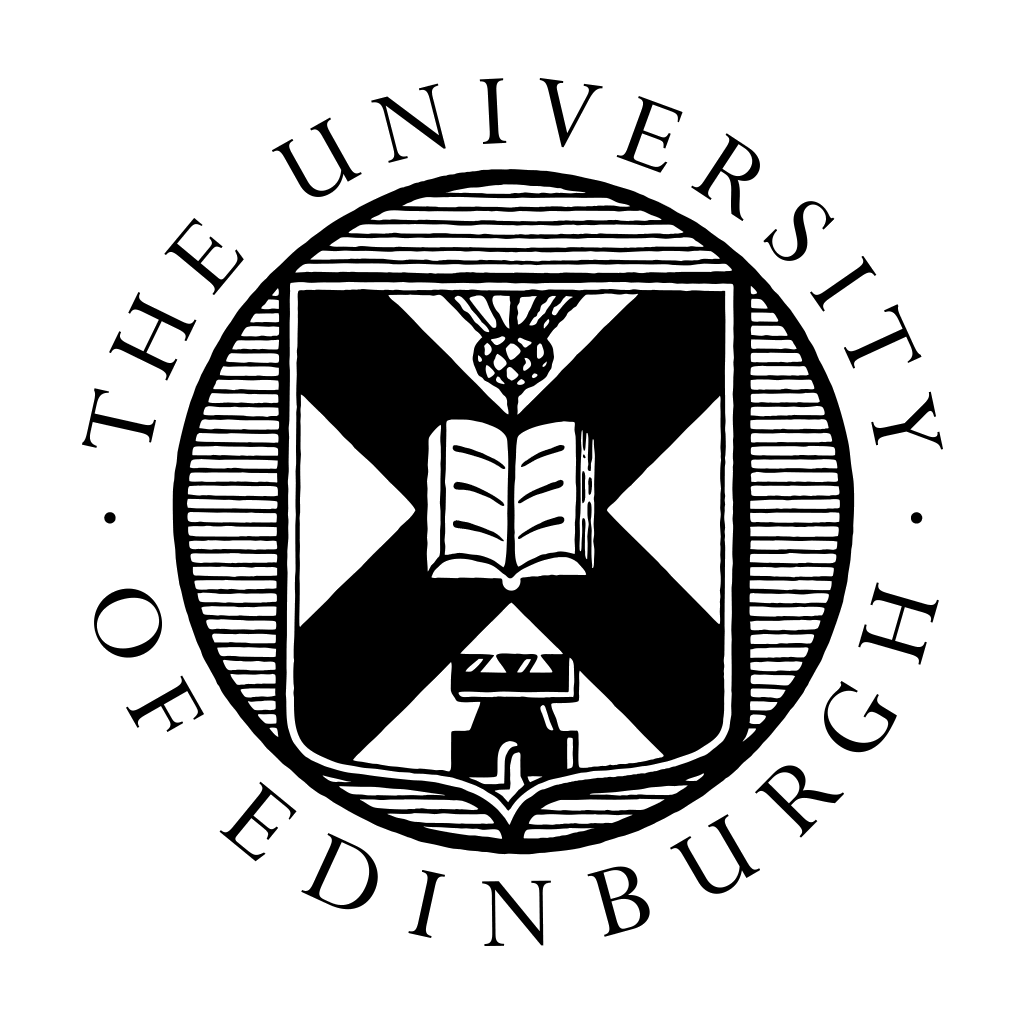 Library Academic Support Team
A&I database Subject Headings
Subject terms/headings are arranged in classification schemes or trees
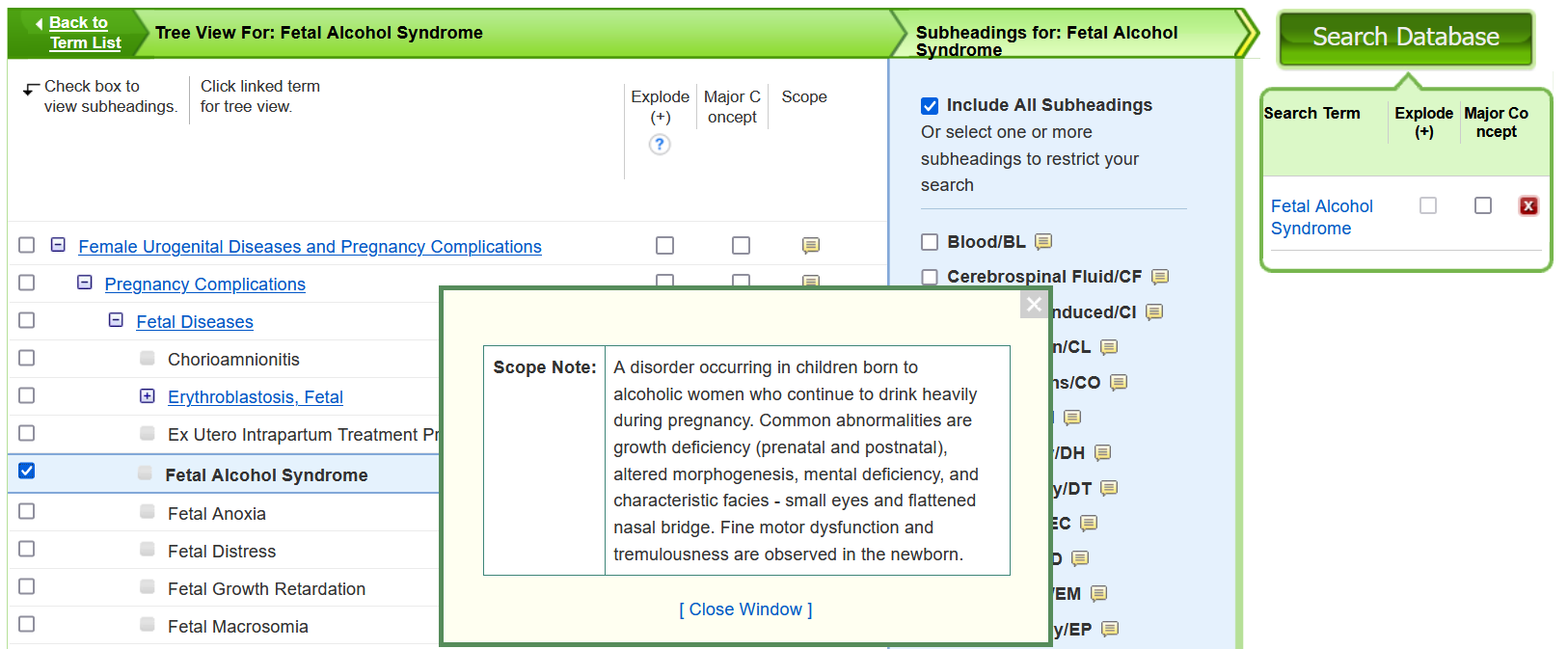 Scope notes give a description of article content which triggers addition of the subject heading to a record.
7
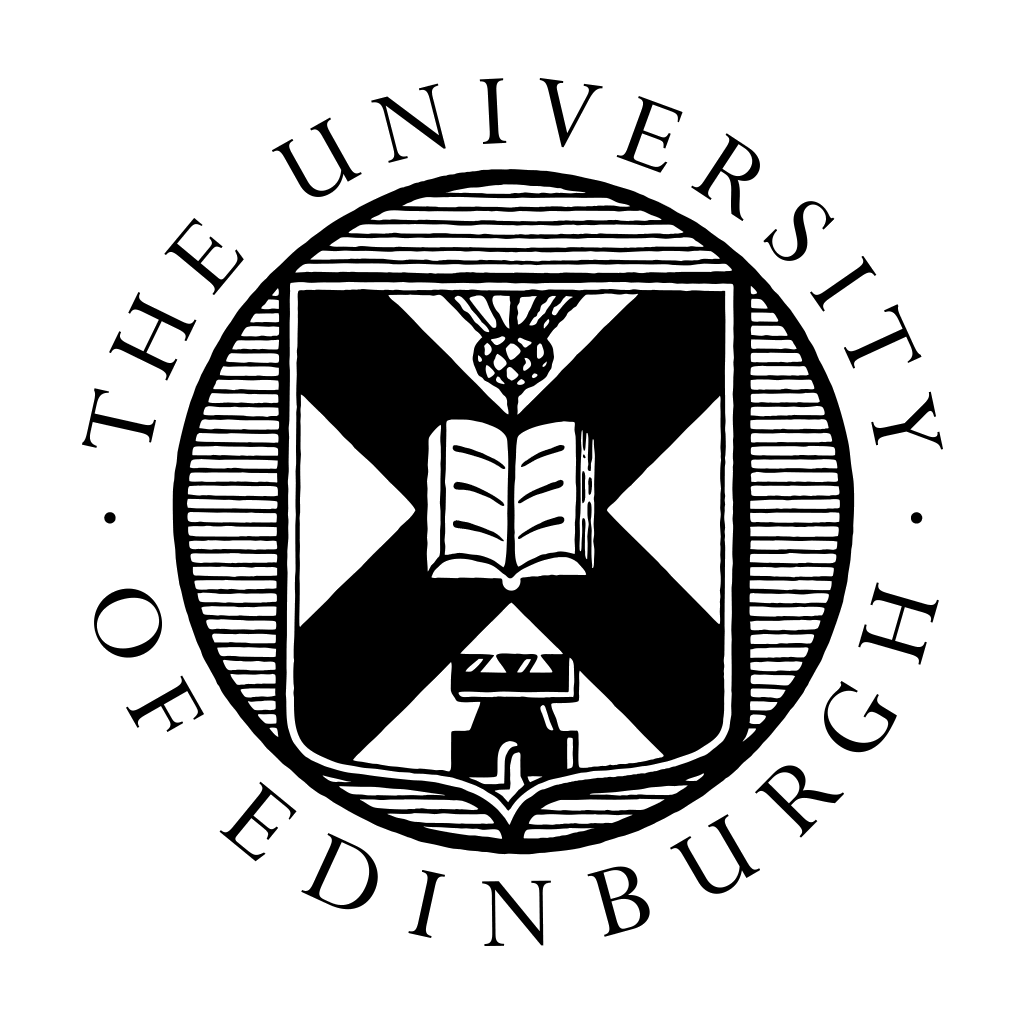 Library Academic Support Team
A&I database Subject Headings
Many databases are produced in North America and subject headings can be a good reminder of differences in spelling as well as terminology.
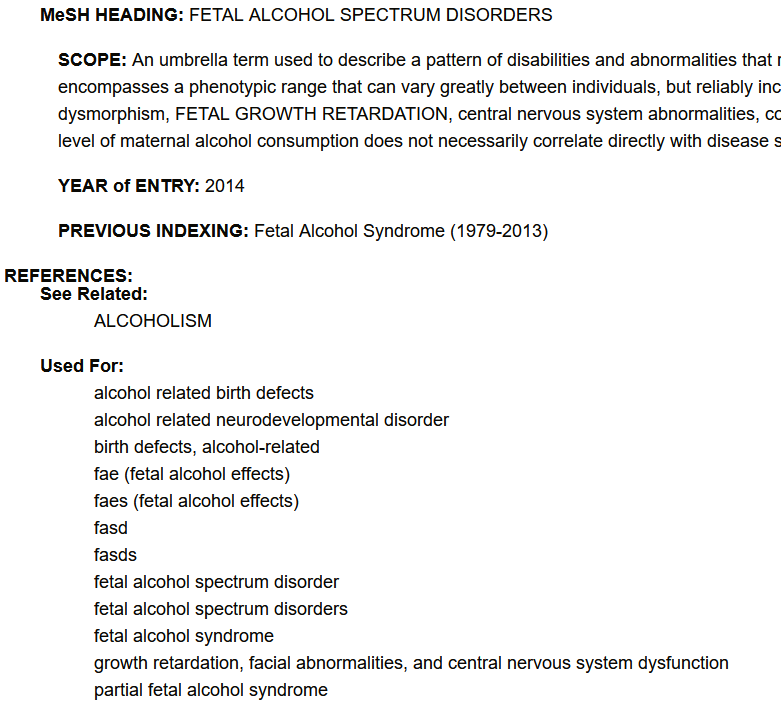 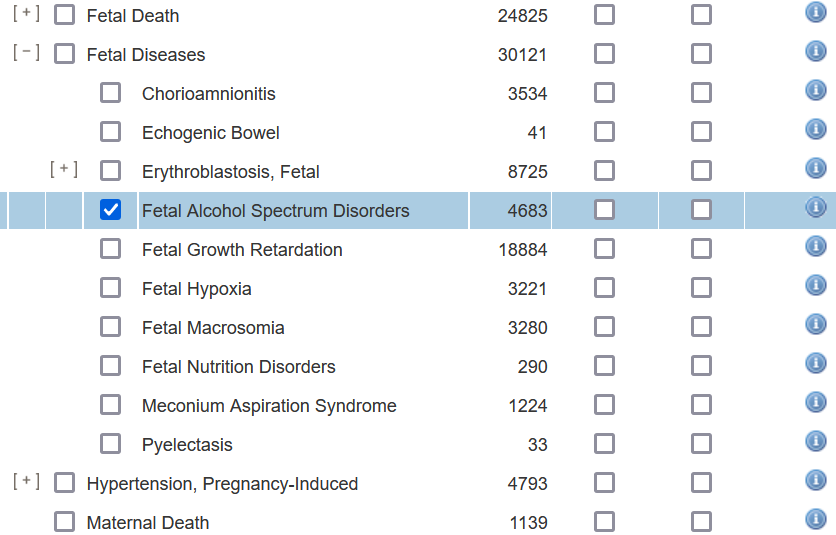 “Used For:” type entries are other, sometimes older, terminology
8
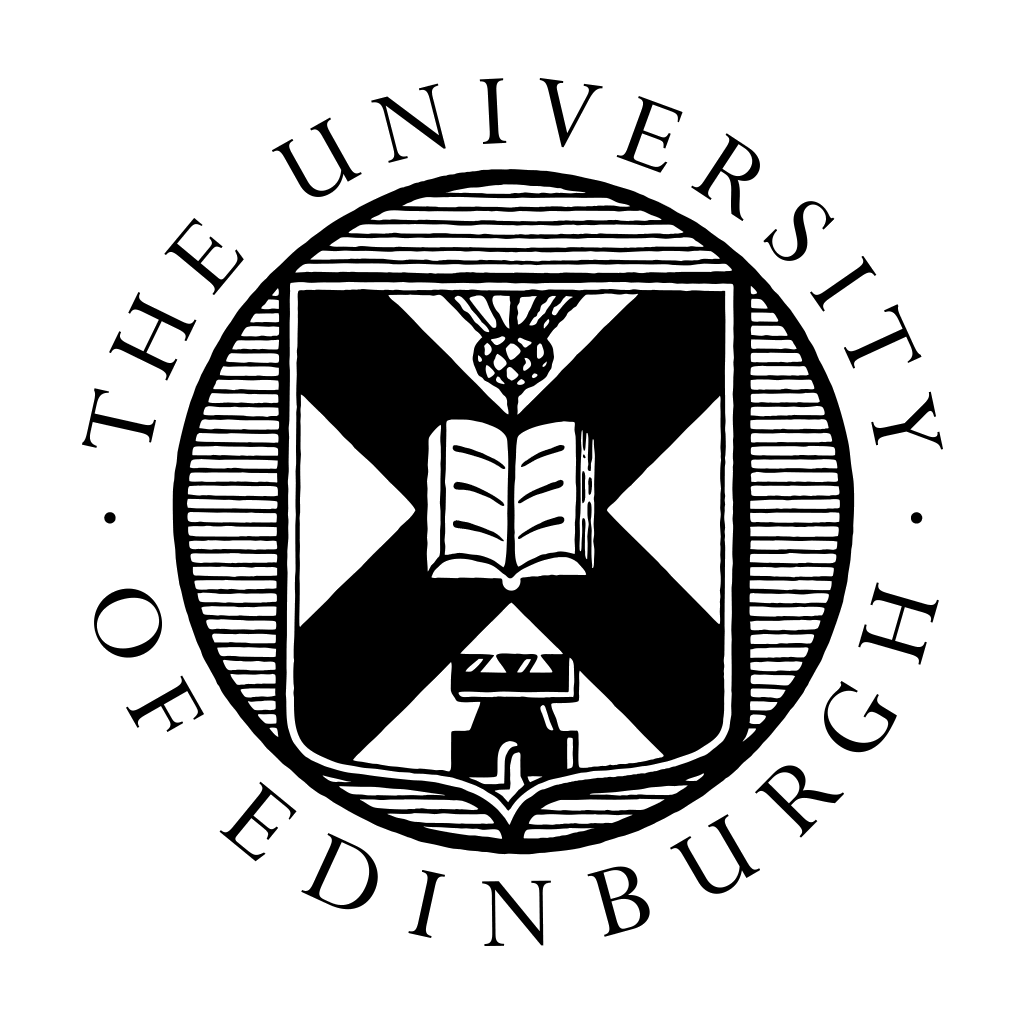 Library Academic Support Team
A&I database Subject Headings  search terms
PRO:

Records with the right database subject heading added will be for articles etc which are on that topic.

Found using one search term.
CON:

Records in a database without a Subject Terms/Heading field will be excluded from results of a search limited to just them.

This may include recently added records of the most recently published research.
Subject Terms/Headings are database-specific so have to search each database separately, using the right headings for your concepts
9
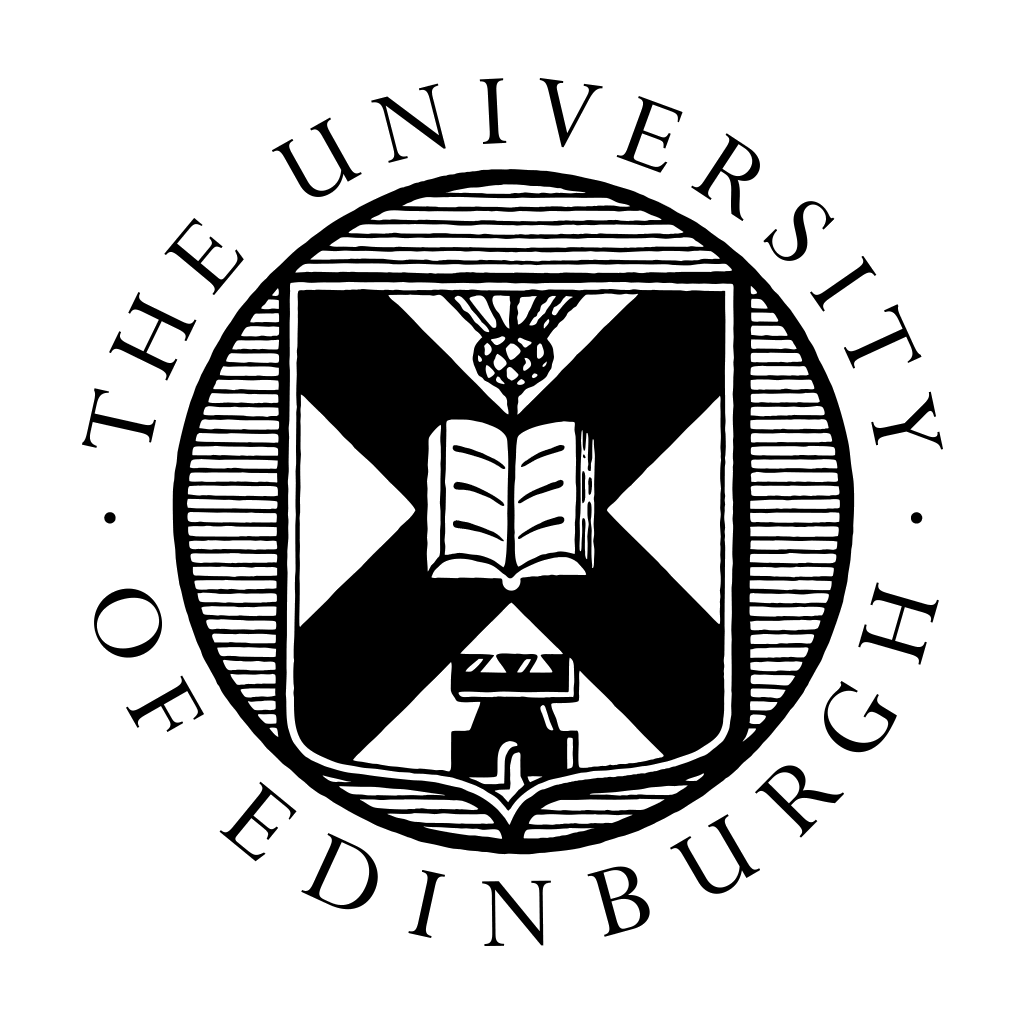 Library Academic Support Team
A&I database Subject Headings  search terms
Use a database’s thesaurus of subject headings:

To identify the terms used for your concepts
Add those terms to the synonyms.

Then run a keyword search
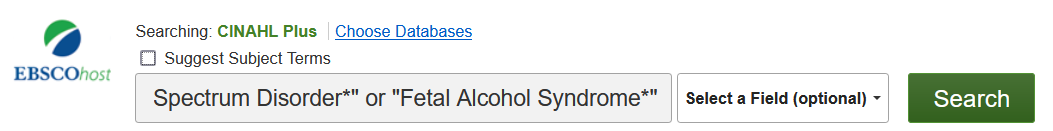 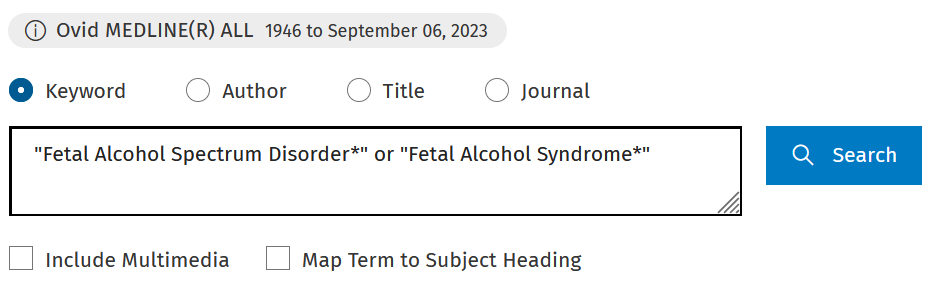 Truncation
Phrase marks
10
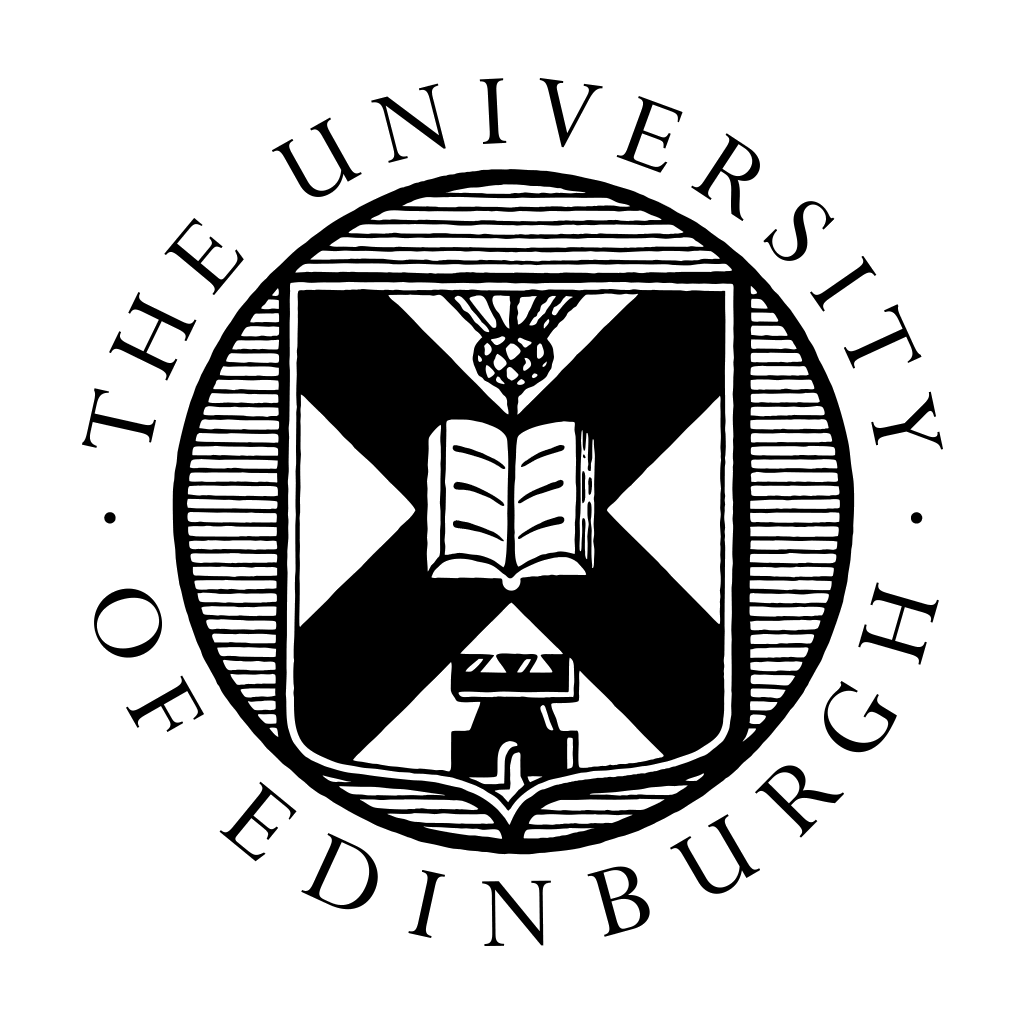 Library Academic Support Team
Search History
May have to choose to show the Search History which:

Lists the searches done in a browser session.
Shows number of results found.
Allows combining of search sets.

Build a search as you read more.
–  see what happens to results when different search terms are used.

Try different approaches 
–  alternative synonyms and combinations of concepts
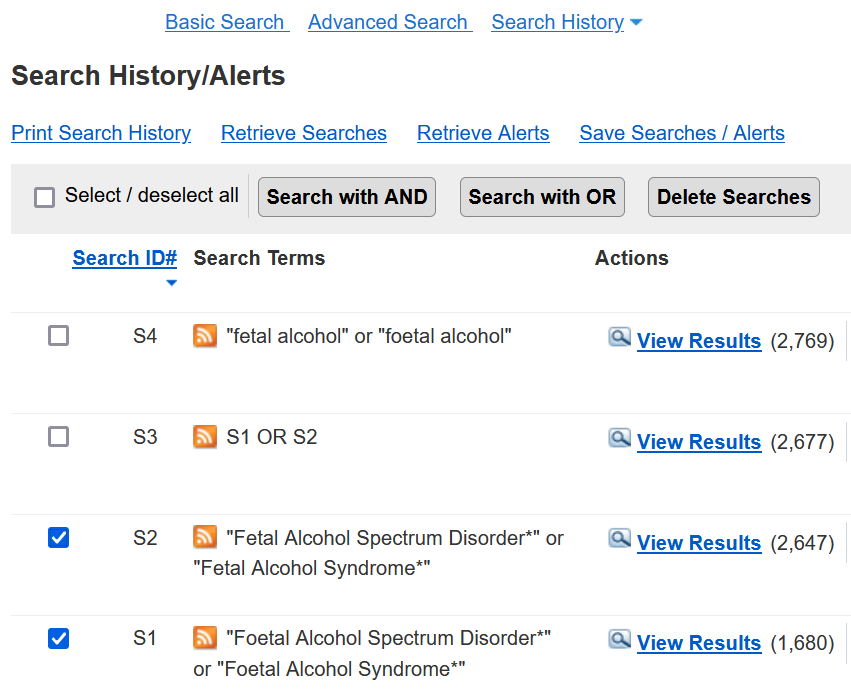 11
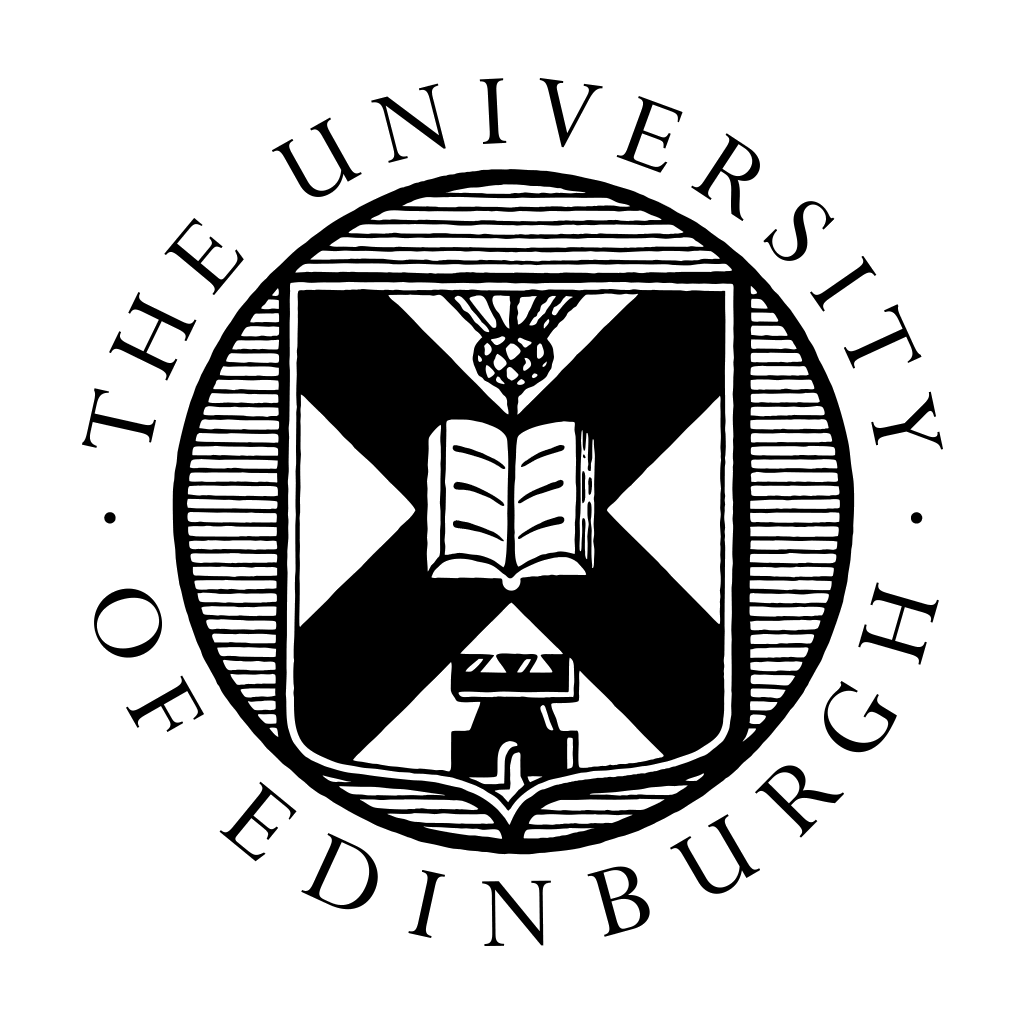 Library Academic Support Team
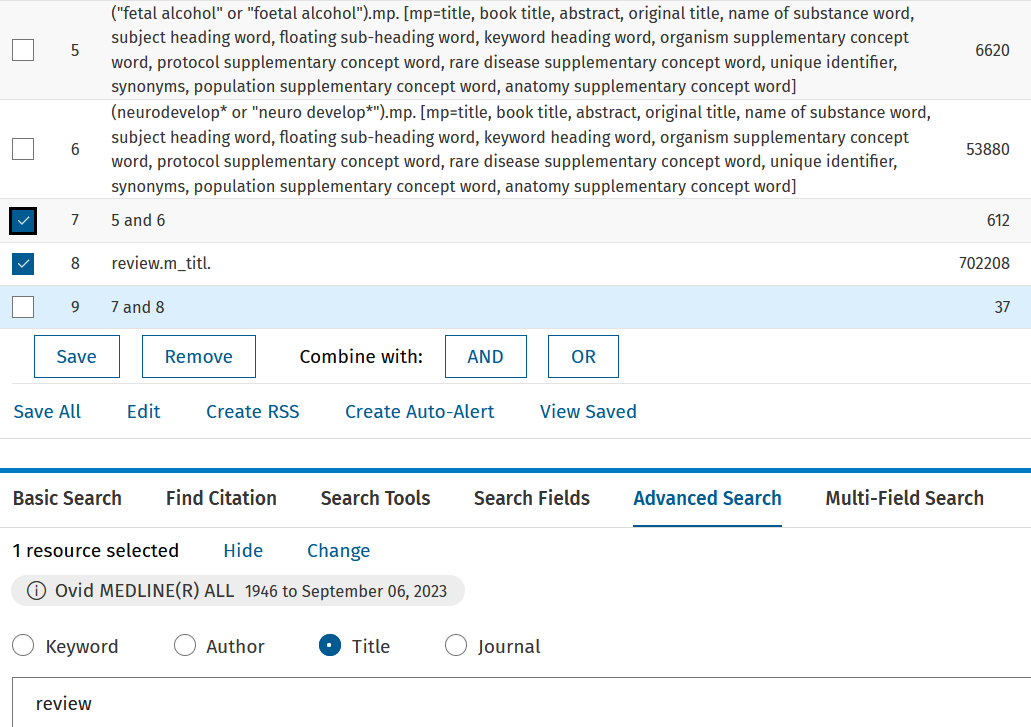 Search History
Look for terms in just the title for articles etc which are strongly on topic.

Or use to quickly find review type articles within a search set.
12
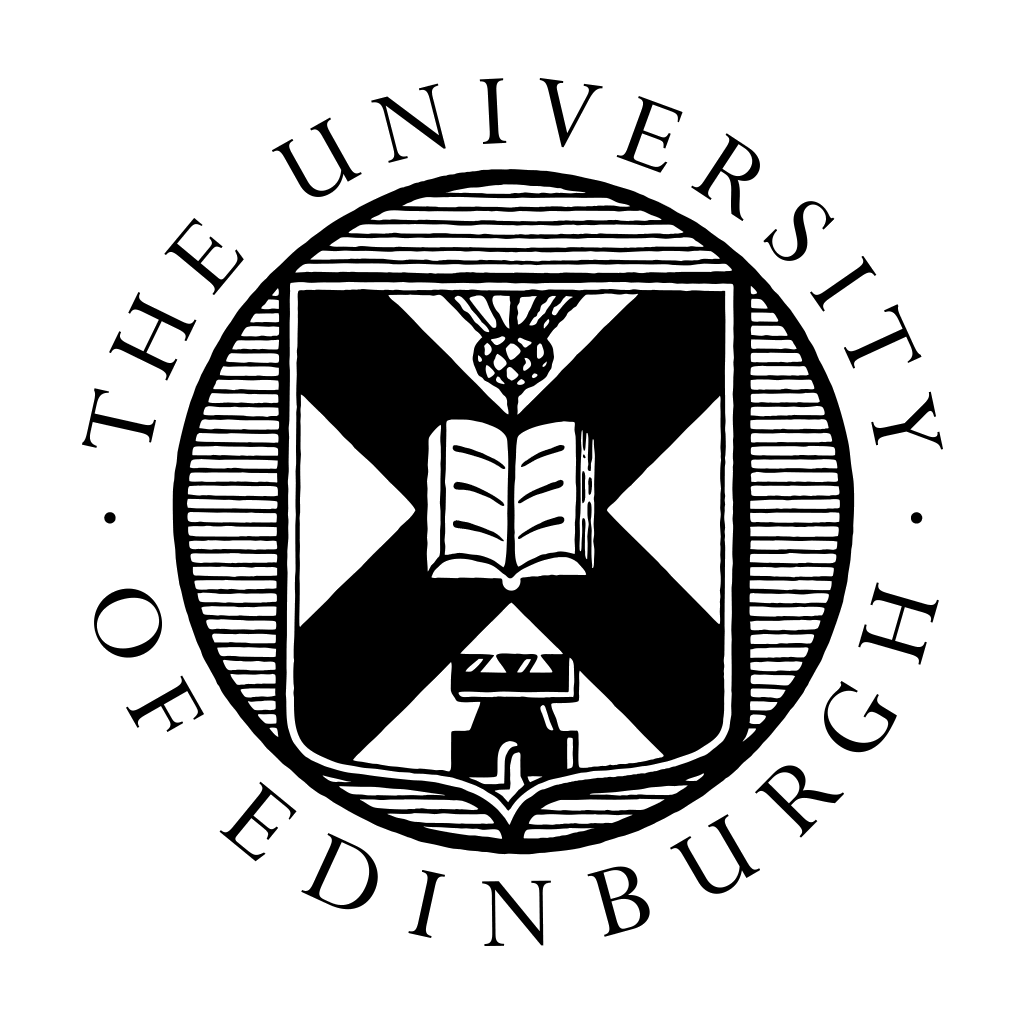 Library Academic Support Team
Search History
Retain as reminder for populating PRISMA flow diagram
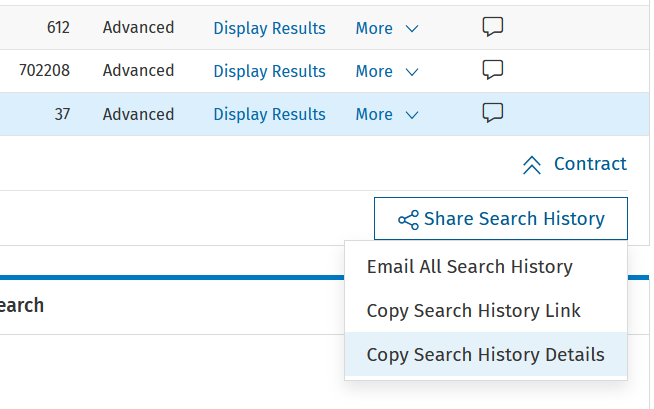 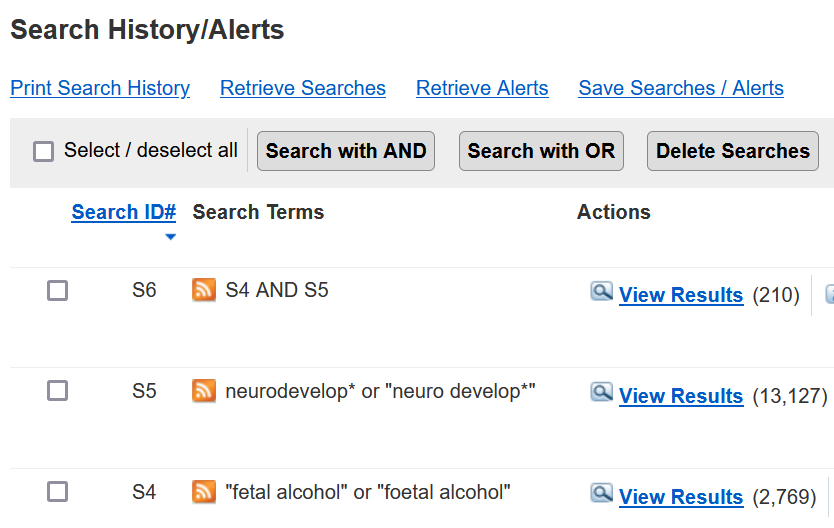 Save Searches to have commands saved for re-running on another visit.
13
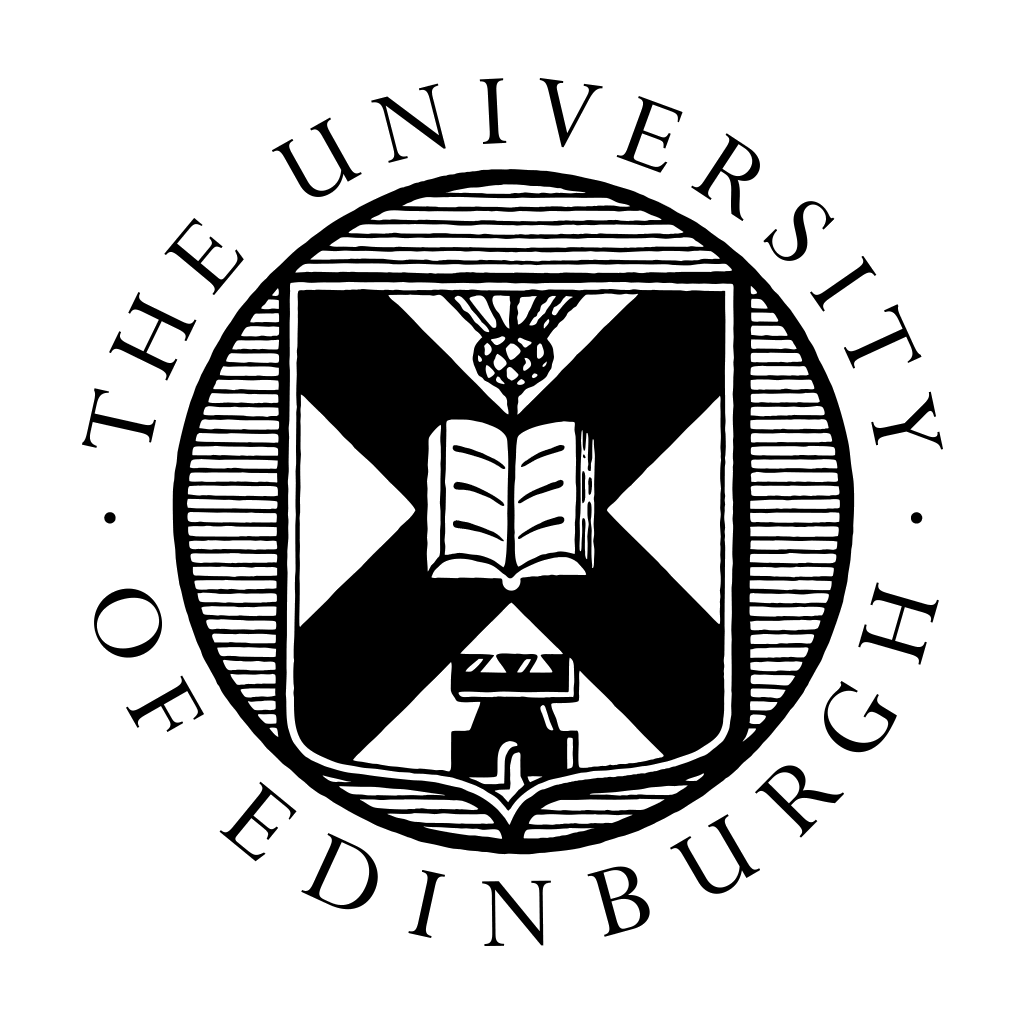 Library Academic Support Team
PRISMA flow diagram
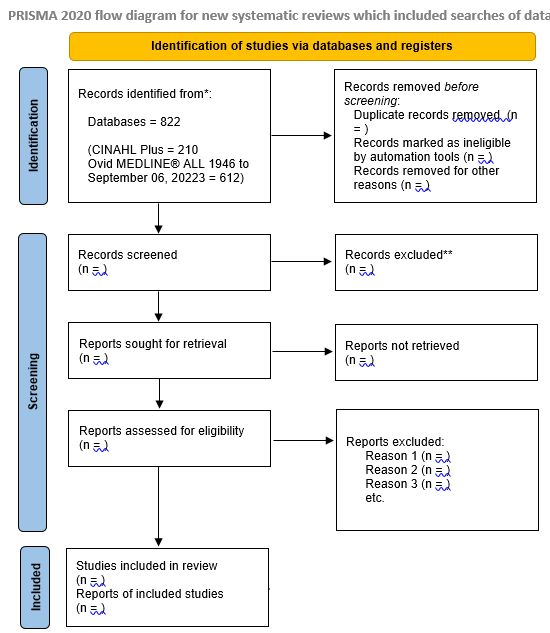 Export Search Histories as reminders for writing up your method & reporting result numbers.
Ovid MEDLINE(R) ALL <1946 to September 06, 2023>
1  ("fetal alcohol" or "foetal alcohol").mp.	6620
2  (neurodevelop* or "neuro develop*").mp.	53880
3  1 and 2					612
www.prisma-statement.org 
> PRISMA 2020 flow diagram
14
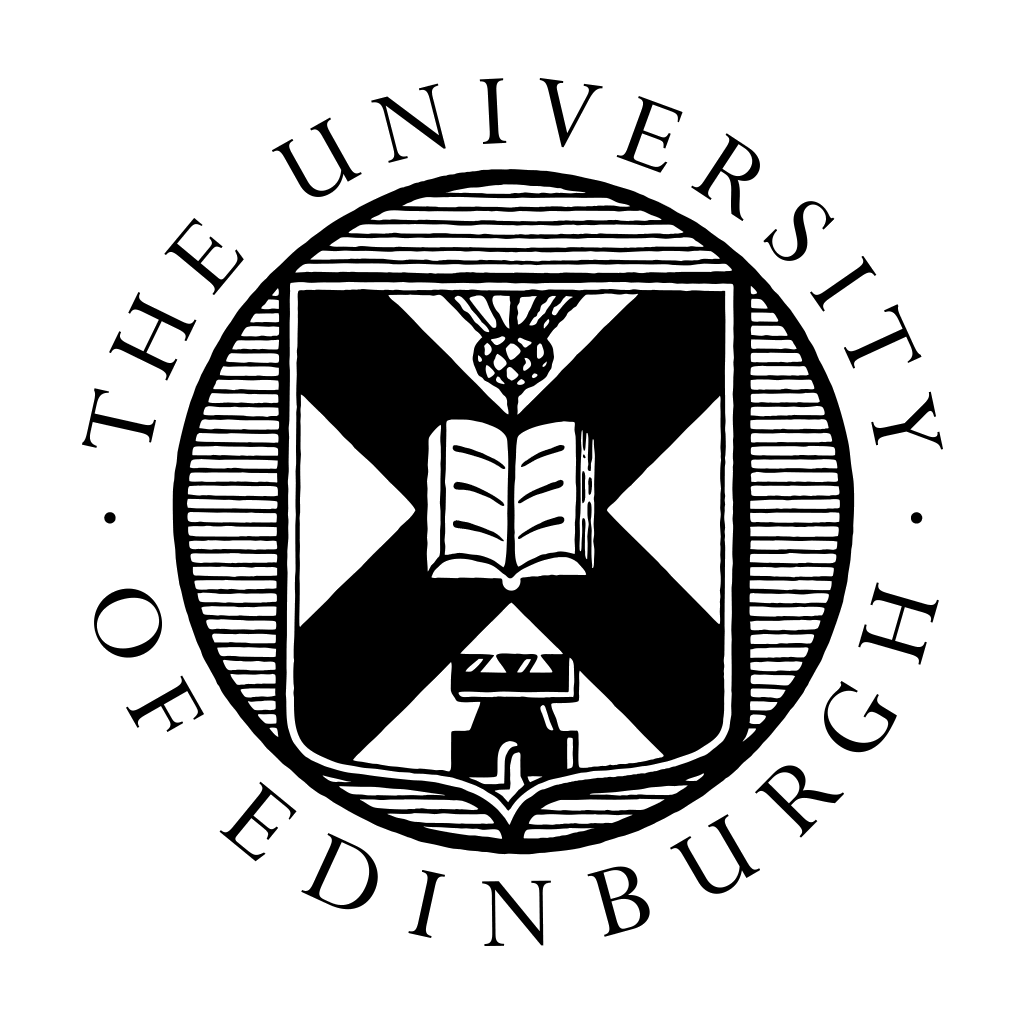 Library Academic Support Team
Exporting results
Get A&I database results in a format reference management tools will accept.
Often located above a results list.
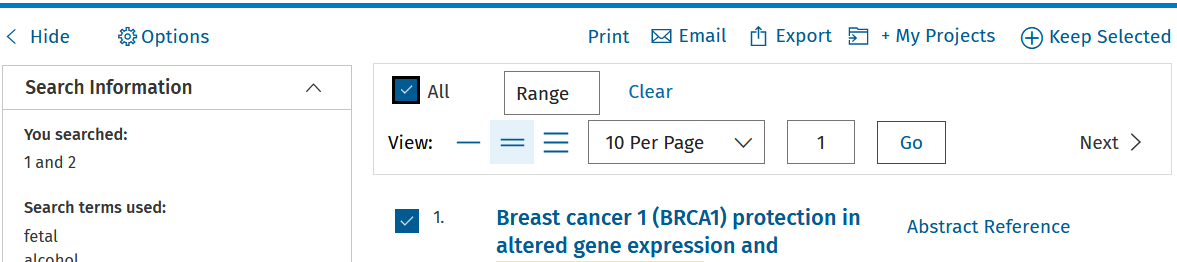 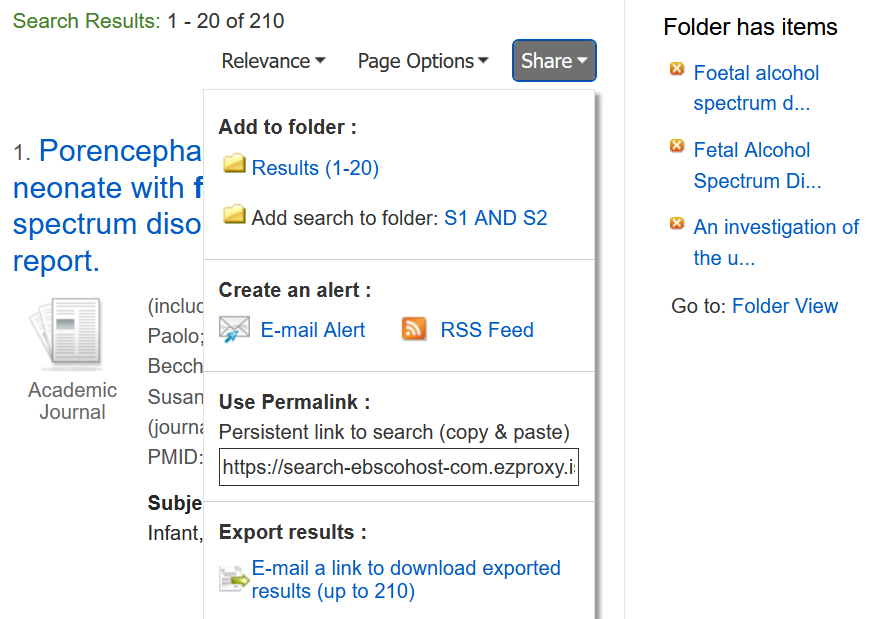 Look for: 
Export, Download, Share, Save…
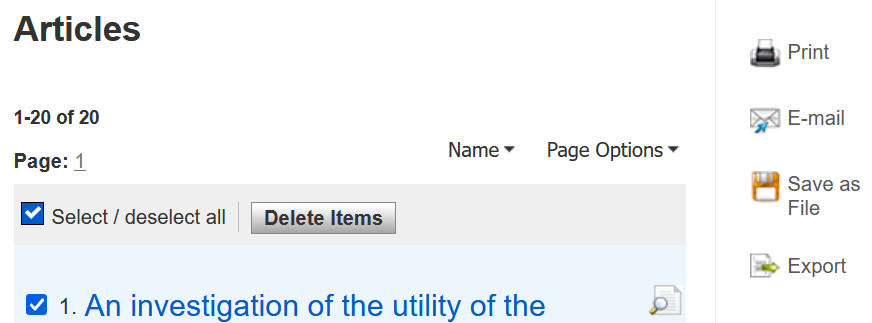 15
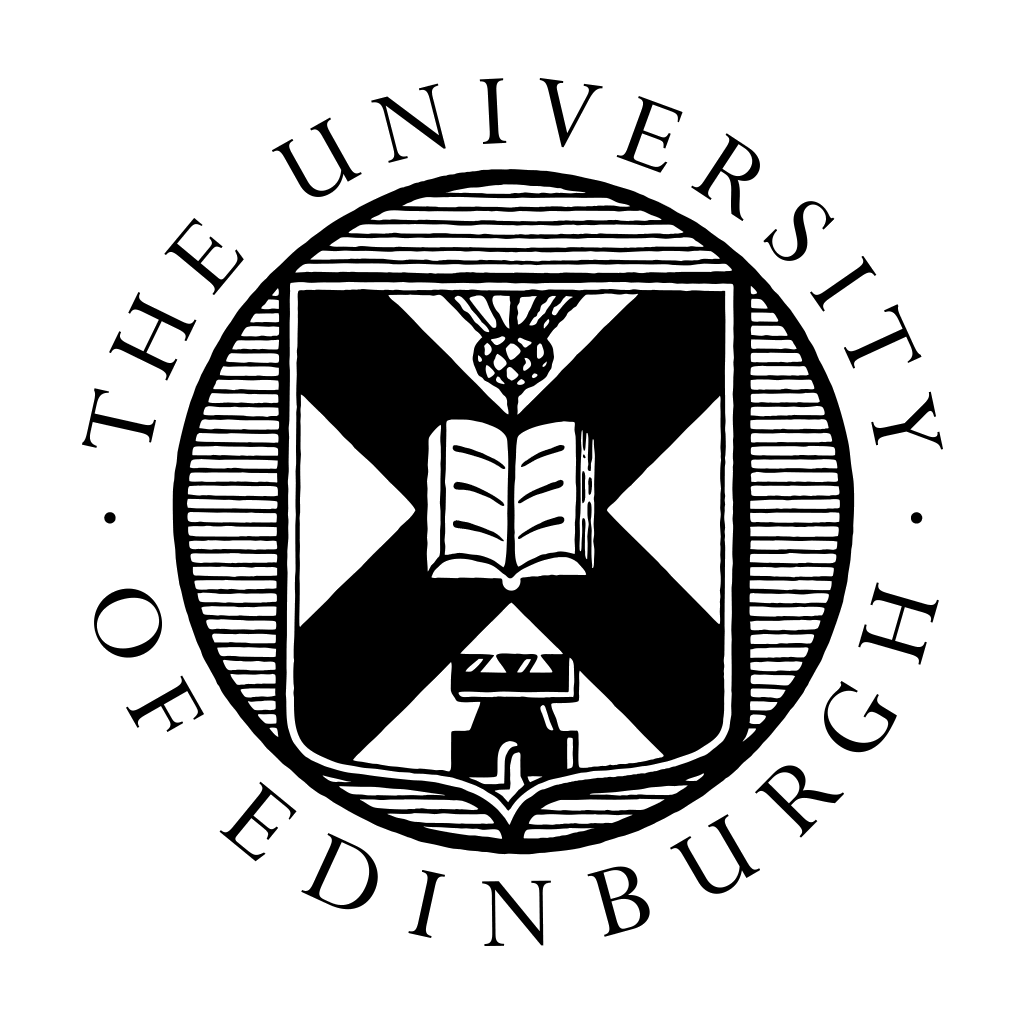 Library Academic Support Team
Exporting results: file types
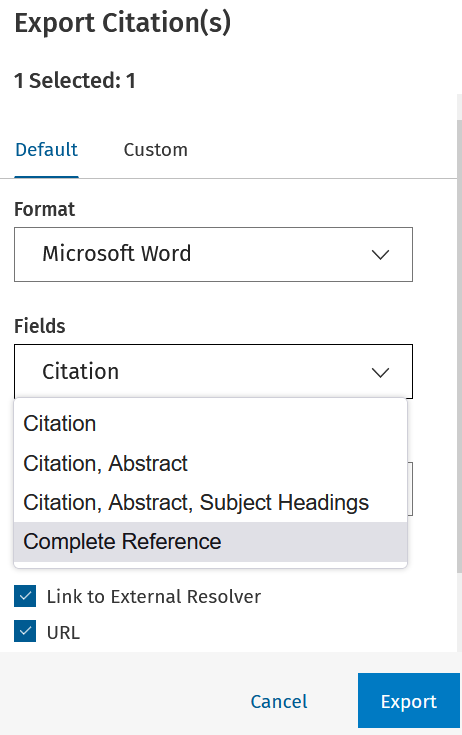 Choose 

the file type you need
how much of the records you need, if there is a  choice.
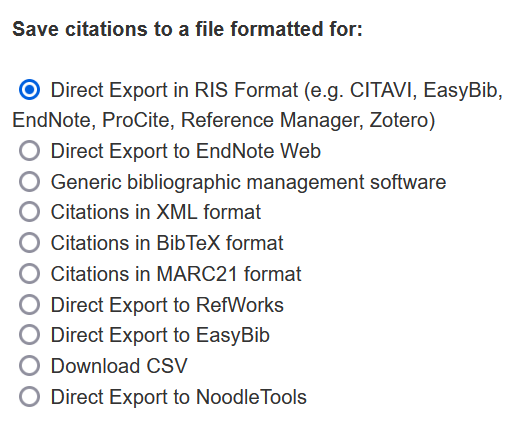 RIS – generic file type for any reference managers.

RIS or XML - Covidence
16
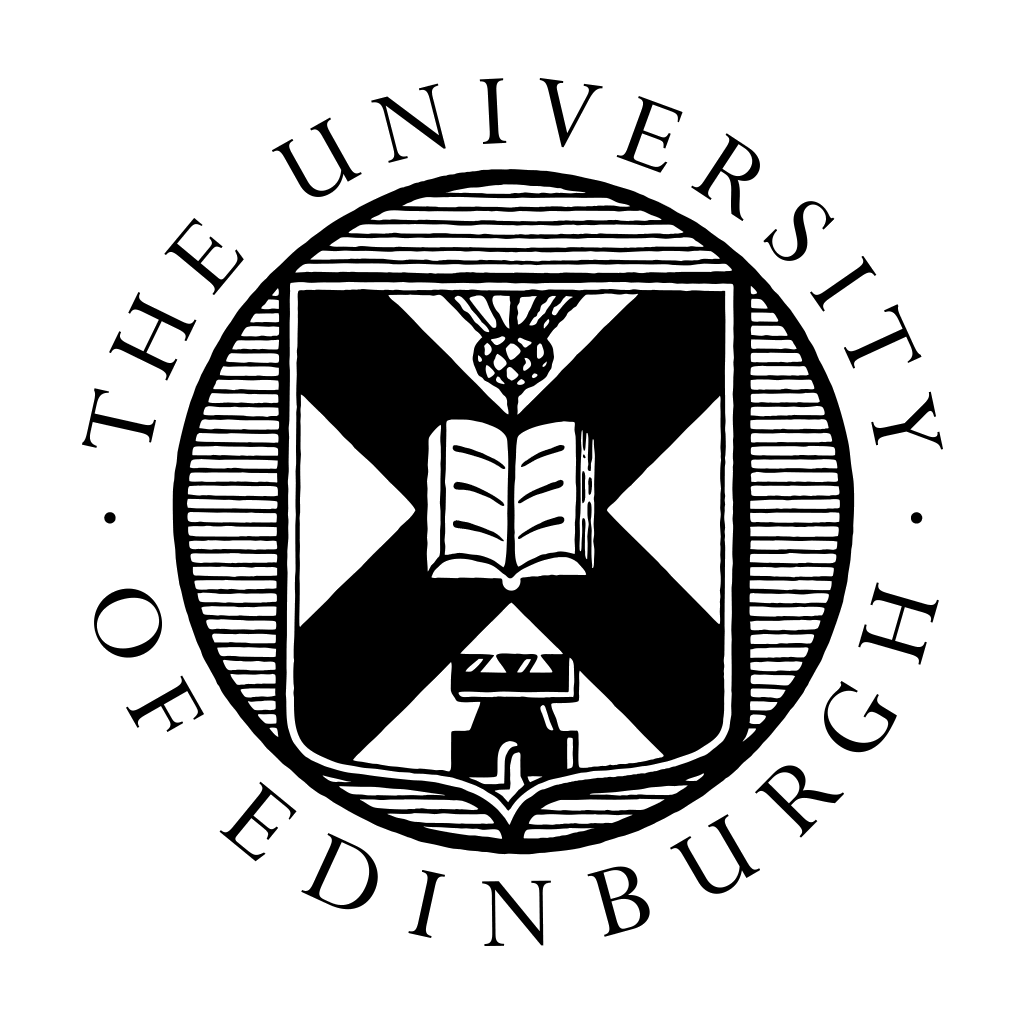 Library Academic Support Team
Reference management software
Can help in the systematic review Screening stage.
 
Group references.
Find full-text function.
Also a Word widget for automatic citations.
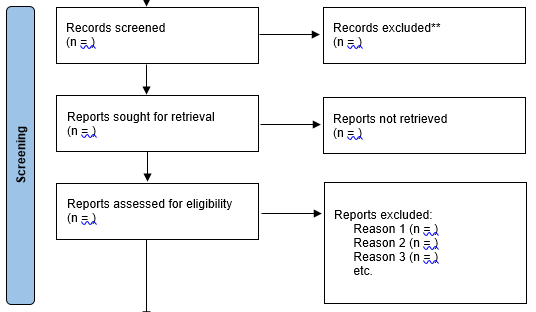 There are a number of reference management tools:
Reference managers – comparison table
Choosing a Reference Manager materials

EndNote desktop is installed on the University’s Open Access computers. 
Free download via University’s Software Services
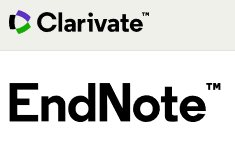 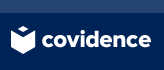 Covidence - web-based software for screening and reviewing.
17
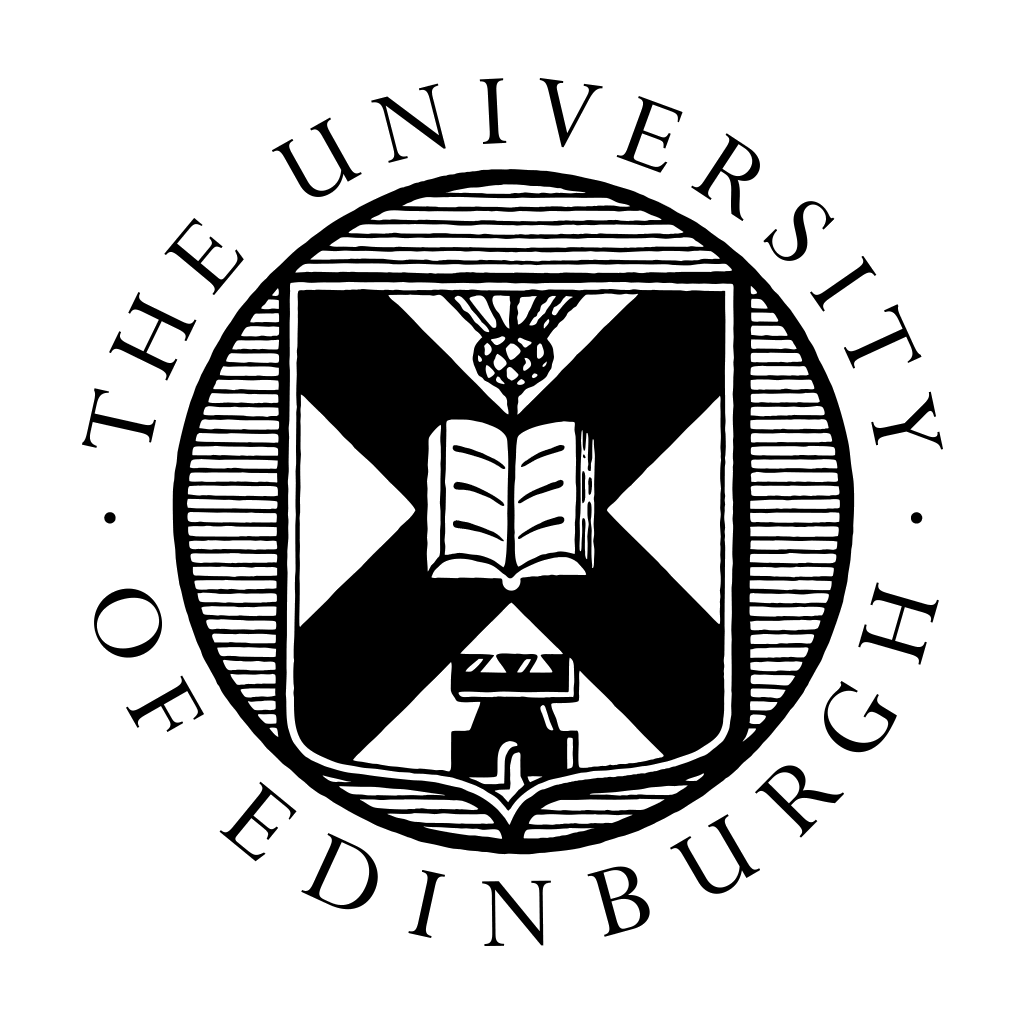 Library Academic Support Team
DiscoverEd for journal articles
To know whether or not you can read an article published in the issue of a particular journal [magazine]:

Look up the journal title in DiscoverEd.
Use the limiting/filtering options available.
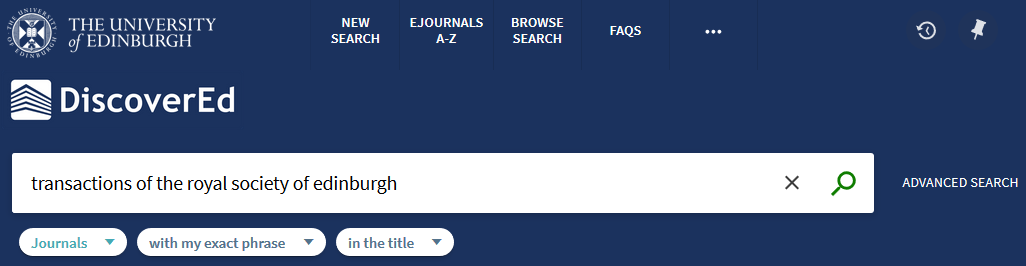 http://discovered.ed.ac.uk
18
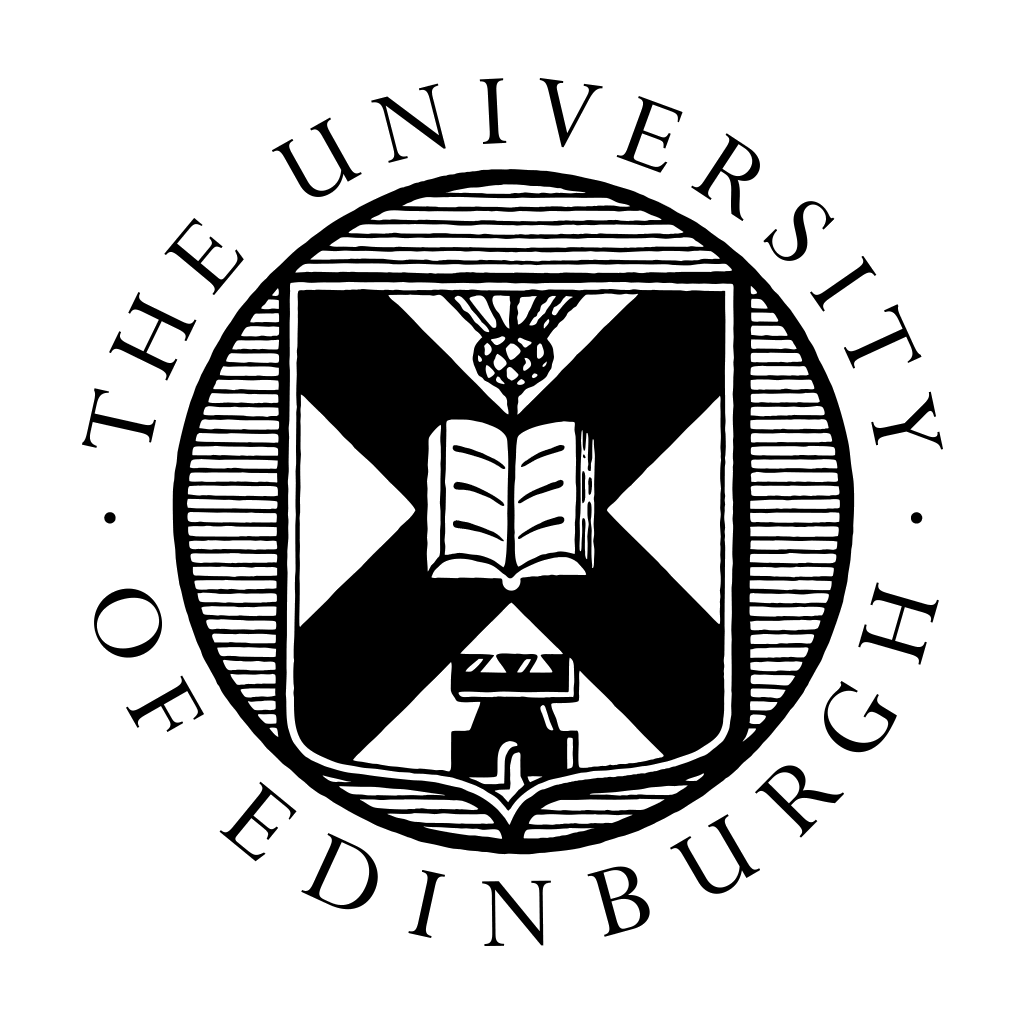 Library Academic Support Team
Inter-Library Loan (I.L.L.)
www.ed.ac.uk/is/inter-library
For material The Library does not have at all.

Scan to keep of articles etc and physical items to borrow (or reading in library)
30 free per year    [5 for undergraduates]

then £5 per request received 
2 renewals which are done via Library helpdesk or I.L.L. staff.
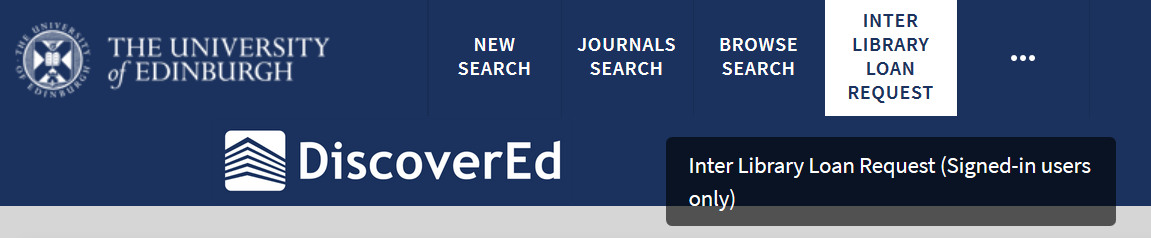 19
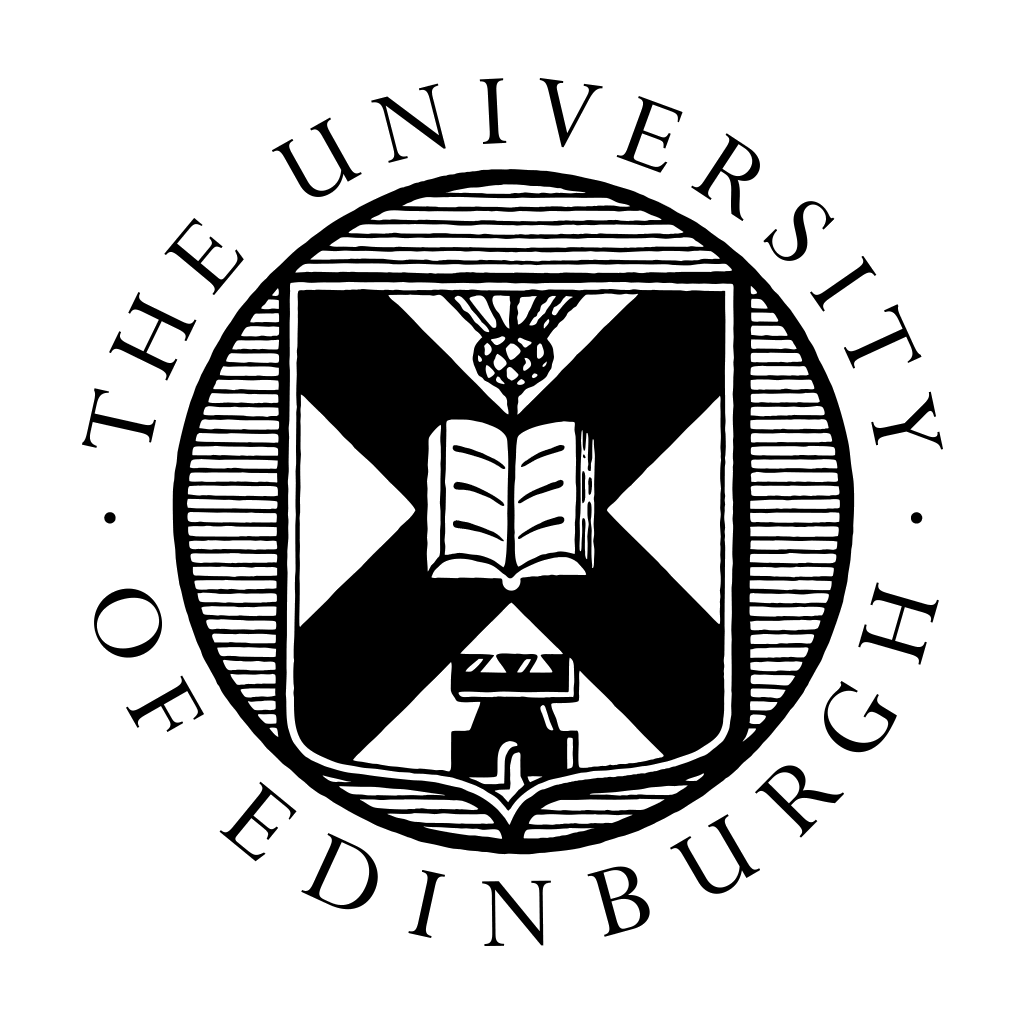 Library Academic Support Team
Help
Please get in touch to 
ask about any library-related problems or questions or to 
arrange to meet for help with finding academic literature.
Rowena Stewart
rowena.stewart@ed.ac.uk 
(she/her)Academic Support Librarian

Literature searching advice (for Nursing) guide
20